স্বাগতম
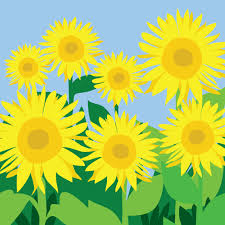 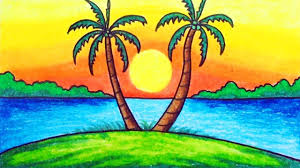 পরিচিতি
অনিরুদ্ধ বৈরাগী
সহকারী শিক্ষক(গণিত)
মহেশ্বর পাশা মাধ্যমিক বিদ্যালয়
কুয়েট, দৌলতপুর, খুলনা।
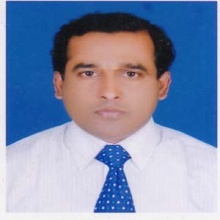 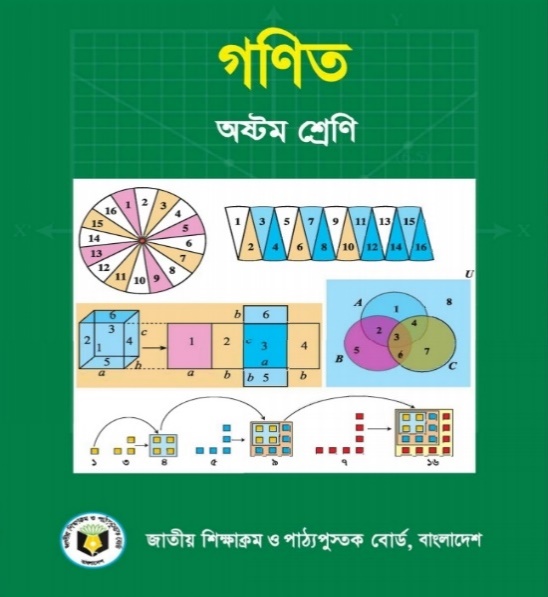 বিষয়ঃ  ----      গণিত 
শ্রেণিঃ   ----     ৮ম
অধ্যায়ঃ. . . .     ৪
অনুশীলনীঃ.. .    ৪.৪
সময়ঃ . . . .      ৫০
শিক্ষার্থী বন্ধুরা তোমরা নিচের বিষয়গুলো লক্ষ্য কর-
8 এর গুণনীয়কগুলো 1,2,4 এবং 8
12 এর গুণনীয়কগুলো 1,2,3,4,6 এবং 12
8 ও 12 এর সাধারণ গুণনীয়কগুলো 1,2 এবং 4
সংখ্যাদ্বয়ের সাধারণ গুণনীয়কগুলোর মধ্যে সবচেয়ে বড় গুণনীয়ককে আমরা কি বলবো?
শিক্ষার্থী বন্ধুরা তোমরা নিচের বিষয়গুলো লক্ষ কর-
2 এর গুণিতকগুলো: 2,4,6,8.10,12,14,16,18,20,22,24 ইত্যাদি।
4 এর গুণিতকগুলো: 4,8,12,16,20,24,28,32.36,40 ইত্যাদি।
6 এর গুণিতকগুলো: 6,12,18,24,30,36,42,48 ইত্যাদি।
2, 4 ও 6 এর সাধারণ গুণিতক 12, 24 ইত্যাদি।
সংখ্যাত্রয়ের সাধারণ গুণিতকগুলোর মধ্যে সবচেয়ে ছোট গুণিতককে আমরা কি বলবো?
আজকের পাঠ-
ল.সা.গু ও গ.সা.গু
এই পাঠ শেষে শিক্ষার্থীরা-
গ.সা.গু ও ল.সা.গু এর ধারণা ব্যাখ্যা করতে পারবে।
বীজগণিতীয় রাশির গ.সা.গু. নির্ণয় করতে পারবে।
বীজগণিতীয় রাশির ল.সা.গু. নির্ণয় করতে পারবে।
সাধারণ গুণনীয়ক : যে রাশি দুই বা ততোধিক রাশির প্রত্যেকটির গুণনীয়ক, একে উক্ত রাশিগুলোর সাধারণ গুণনীয়ক বলা হয়। যেমন, xy, zx, 3x রাশিগুলোর সাধারণ গুণনীয়ক হলো x.
গরিষ্ঠ সাধারণ গুণনীয়ক (গ.সা.গু): দুই বা ততোধিক রাশির ভিতর যতগুলো মৌলিক সাধারণ গুণনীয়ক আছে , এদের সকলের গুণফলকে ঐ রাশিদ্ব রাশগুলোর গরিষ্ঠ সাধারণ গুণনীয়ক বা সংক্ষেপে গ.সা.গু বলা হয়। যেমন,                                                    এর গ.সা.গু. (x+y).
সাধারণ গুণিতক : কোনো একটি রাশি অপর দুই বা ততোধিক রাশি দ্বারা নিঃশেষে বিভাজ্য হলে, ভাজ্যকে ভাজকদ্বয় বা ভাজকগুলোর সাধারণ গুণনীয়ক বলে। যেমন,               রাশিটি  a, b, c, ab, bc, ca রাশিগুলোর  প্রত্যেকটি দ্বারা বিভাজ্য। সুতরাং,                রাশিটি a, b, c, ab, bc, ca রাশিগুলোর সাধারণ গুণিতক।
লঘিষ্ঠ সাধারণ গুণিতক (ল.সা.গু): দুই বা ততোধিক রাশির সম্ভাব্য সকল উৎপাদকের সর্বোচ্চ ঘাতের গুণফলে রাশিগুলোর লঘিষ্ঠ সাধারণ গুণিতক বা সংক্ষেপে  ল.সা.গু বলা হয়। যেমন,              রাশিটি                   ও          রাশি তিনটির ল.সা.গু.।
সমস্যা:                          এর গ.সা.গু নির্ণয় কর।
সমাধান: প্রথম রাশি        = 
                          =
                দ্বিতীয় রাশি   =
                               =
                তৃতীয় রাশি  =   xy - 2y
                              =   y(x-2)
 অতএব গ.সা.গু.= (x - 2).
একক কাজ
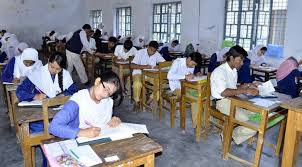 সমস্যা:                    এবং                এর গ.সা.গু নির্ণয় কর।
সমস্যা:                                এবং                  এর ল.সা.গু নির্ণয় কর।
সমাধান: প্রথম রাশি = 
                           =
                দ্বিতীয় রাশি =
                                  =  
                                          =  (x+2)(x+2)                
                   তৃতীয় রাশি  =   
                                  =  
 অতএব  ল.সা.গু.= (x+2)(x+2)(x - 2)
দলীয় কাজ
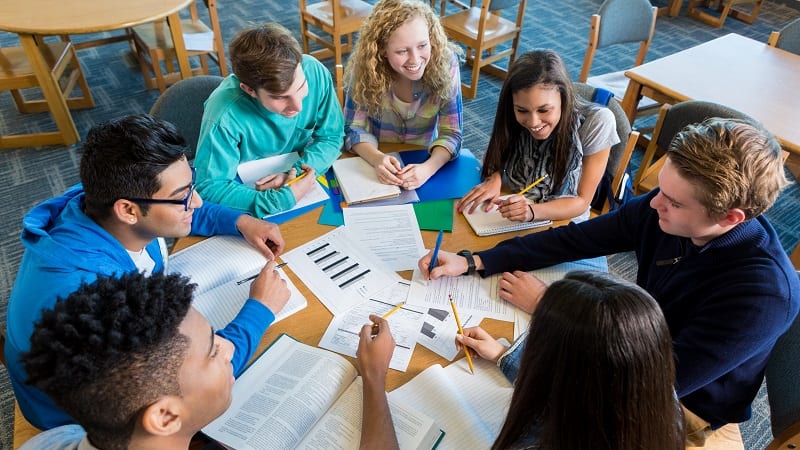 সমস্যা:                      এবং                  এর ল.সা.গু নির্ণয় কর।
মূল্যায়ন
গ.সা.গু এর পূর্ণরূপ বল?
ল.সা.গু এর পূর্ণরূপ বল?
abc, bc, ca এর গ.সা.গু. কত?
বাড়ির কাজ
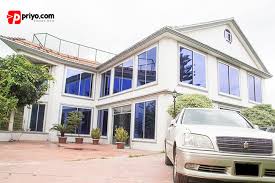 সমস্যা:                              এবং                এর ল.সা.গু নির্ণয় কর।
ধন্যবাদ
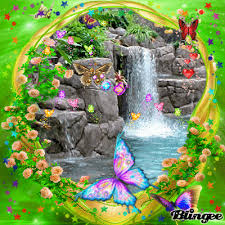